Carbon Cycle
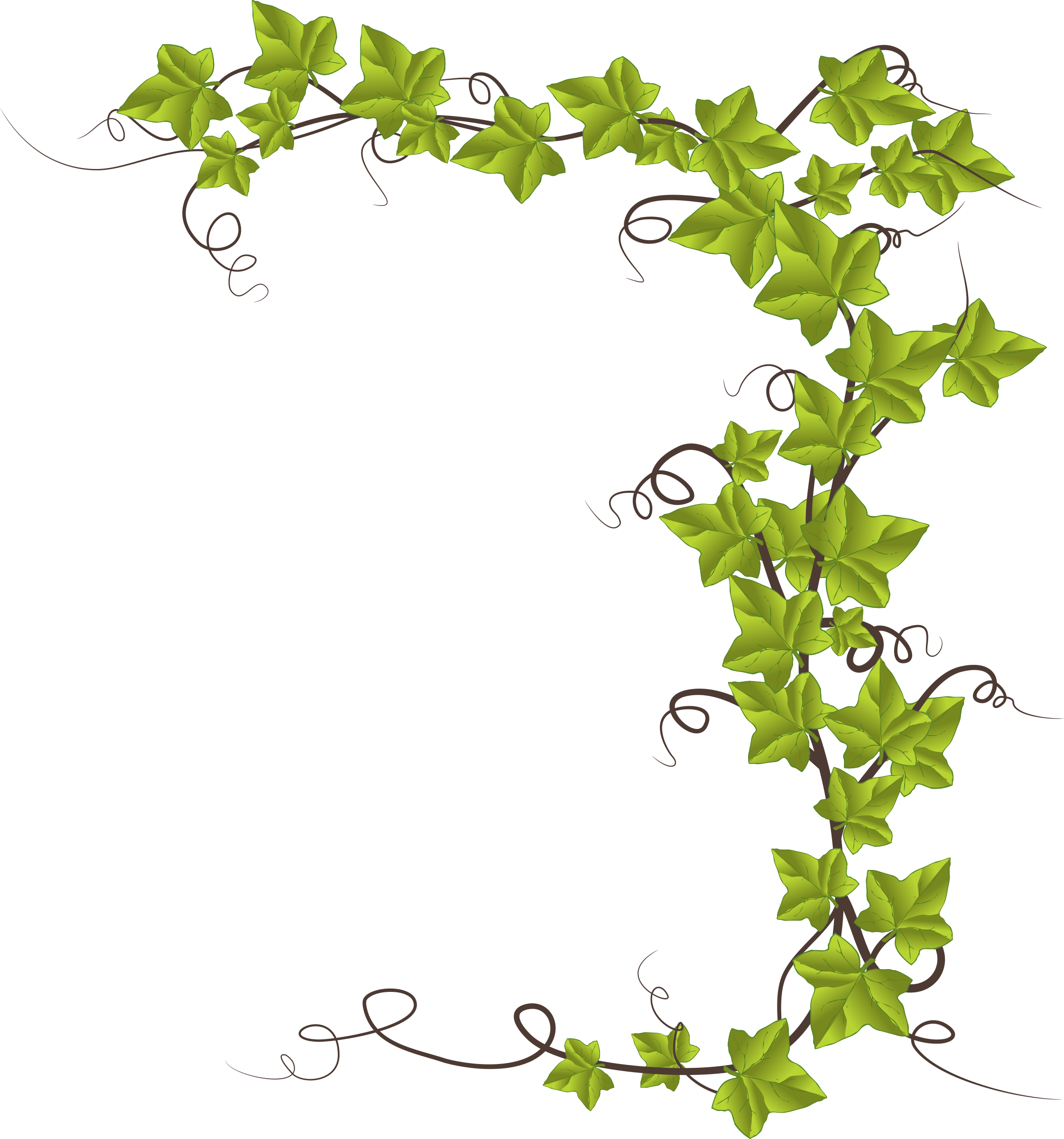 Where is carbon?....EVERYWHERE
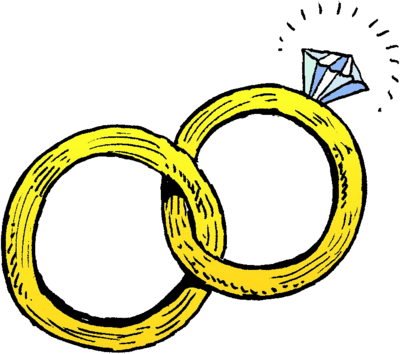 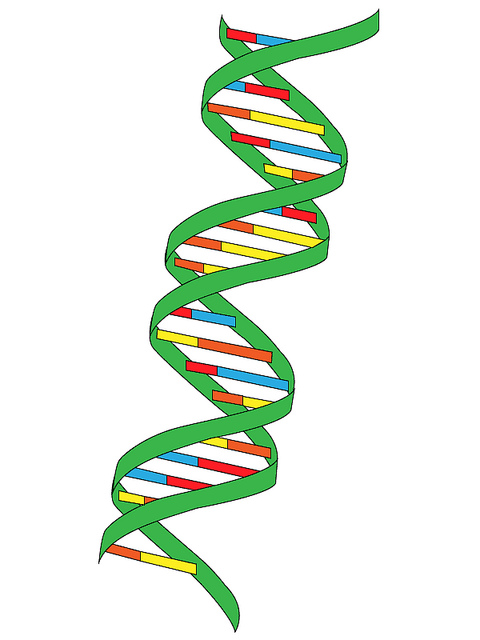 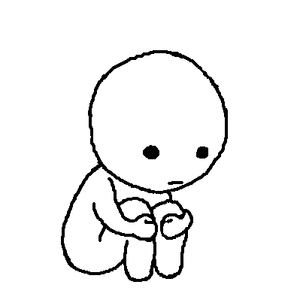 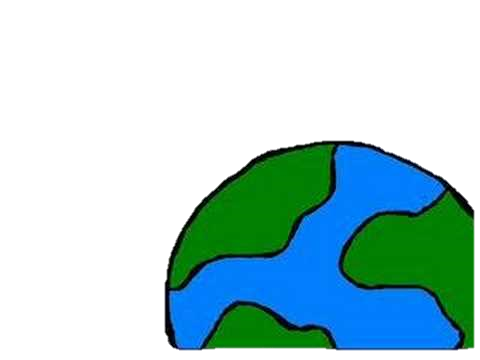 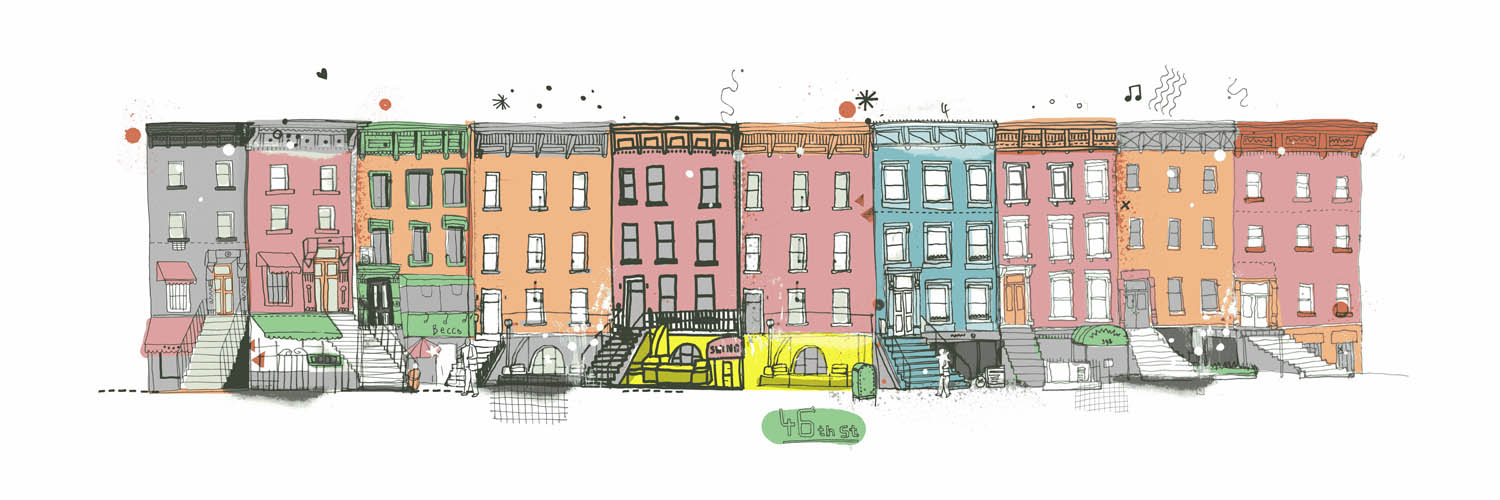 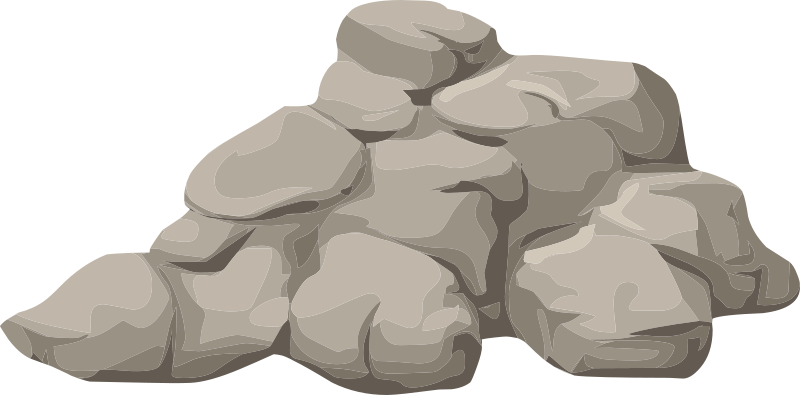 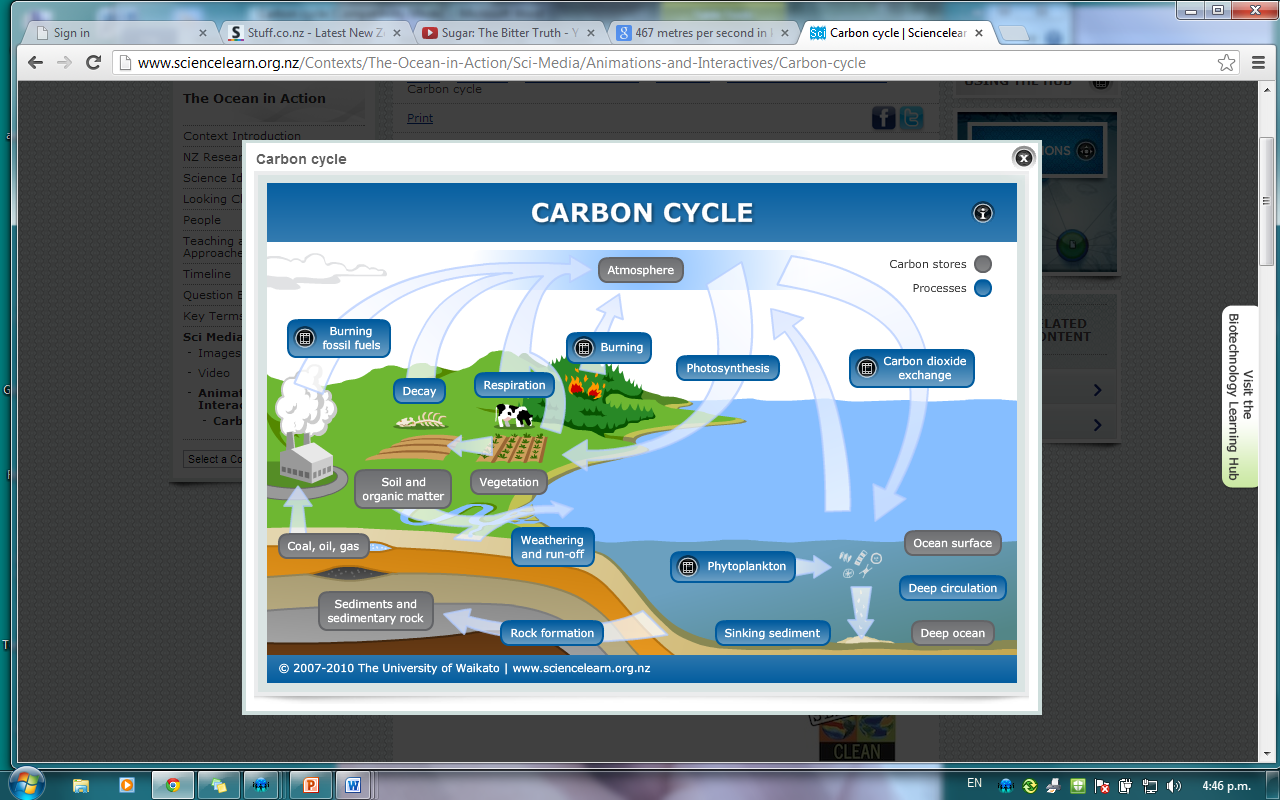 This Photo by Unknown Author is licensed under CC BY-SA
Stores and processes
Stores or ‘sinks’ are where carbon is stored for a certain period of time (mins-millions of years)
Atmosphere
Vegetation
Soil
coal/oil/gas
Rocks
Oceans surface
Deep oceas


Processes- when it moves from one place in the cycle to another
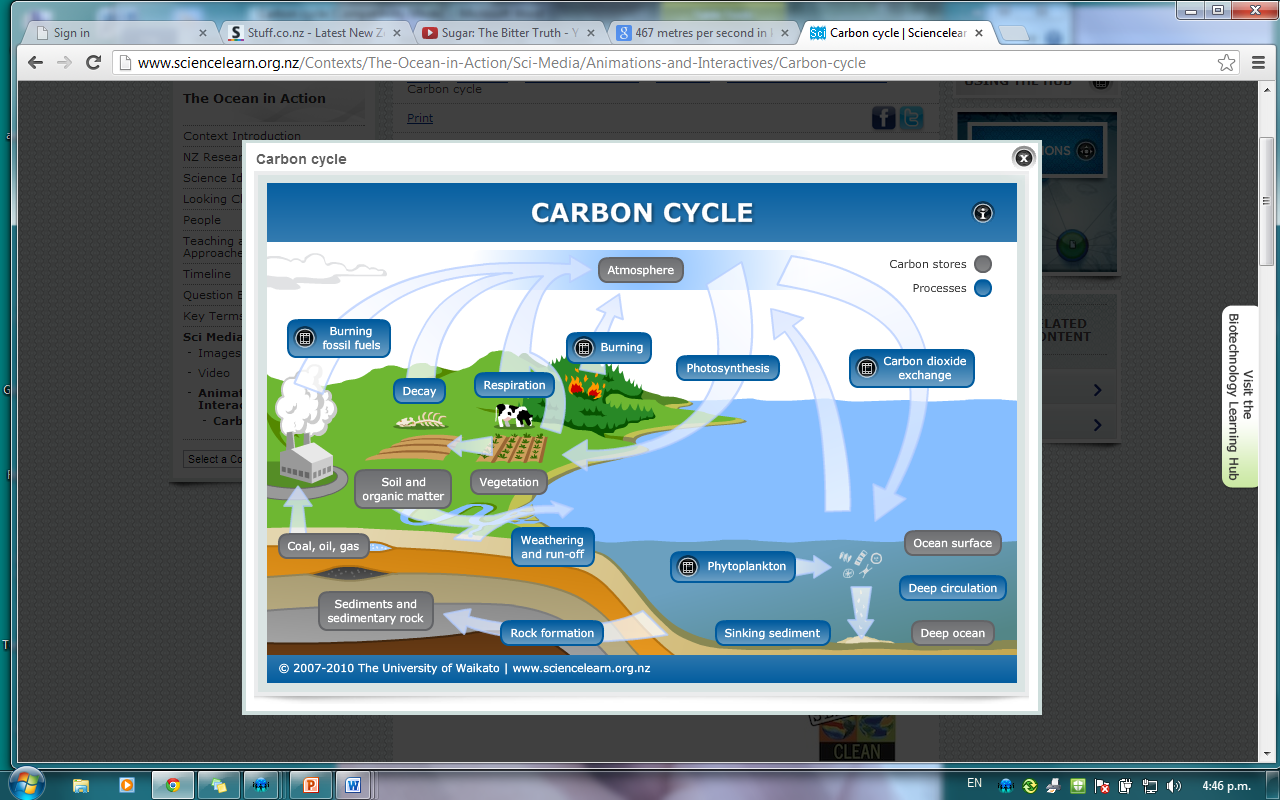 https://www.sciencelearn.org.nz/resources/1569-carbon-cycle
Carbon into the atmosphere
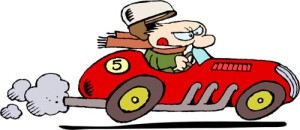 Plant and animal respiration

Fuel burning

Volcanoes

Methane gas (Cows/permafrost)

Decay

Oceans
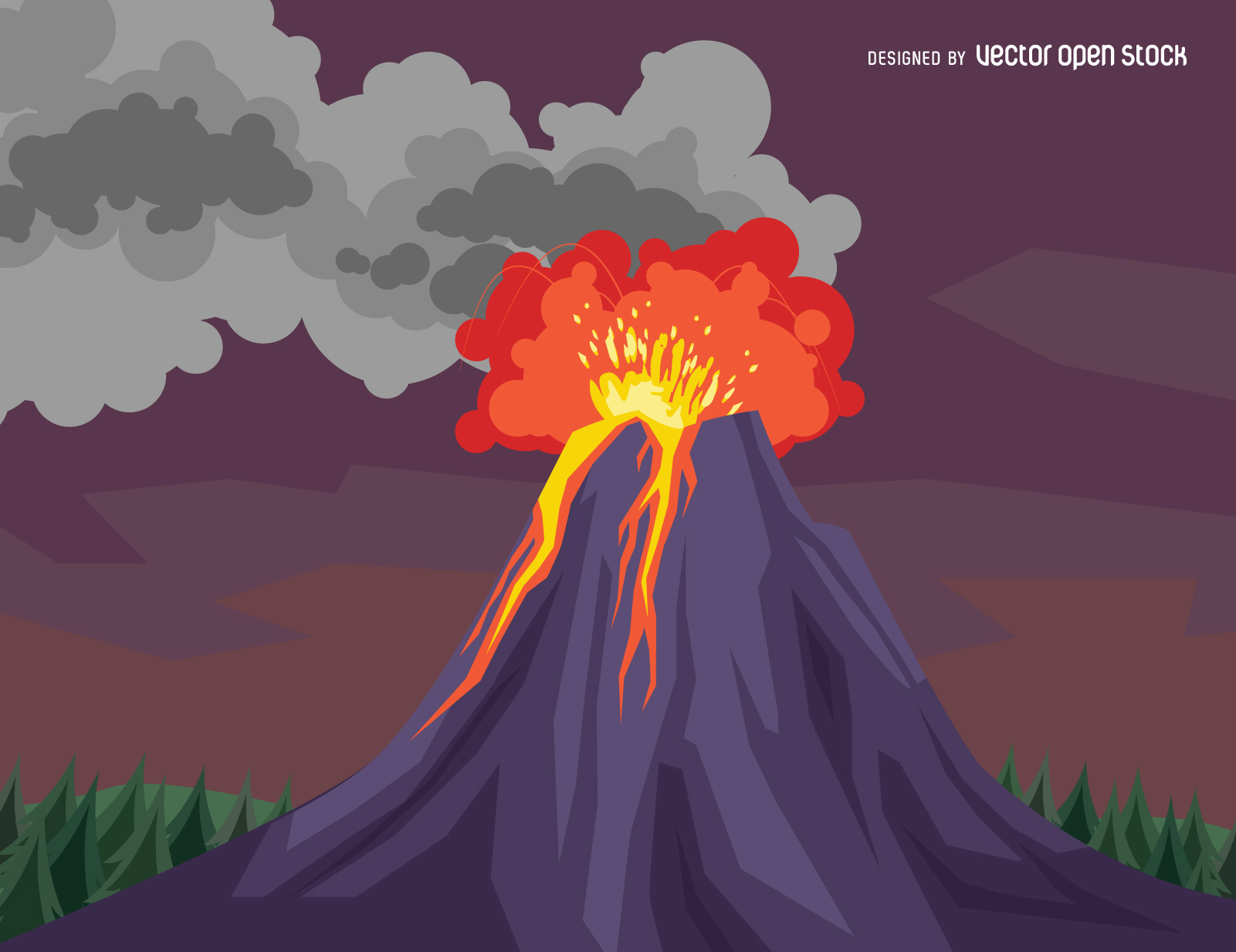 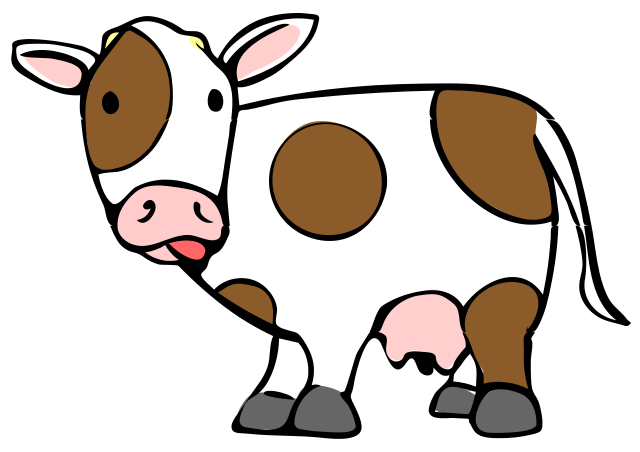 This Photo by Unknown Author is licensed under CC BY-SA
This Photo by Unknown Author is licensed under CC BY
Removal of Carbon from the atmosphere
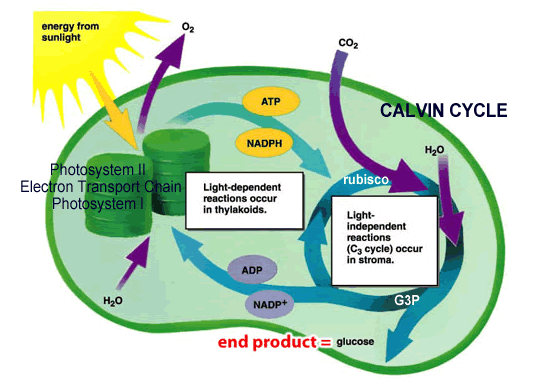 Photosynthesis (plants and phytoplankton)
Absorbed by water (FW and Oceans)
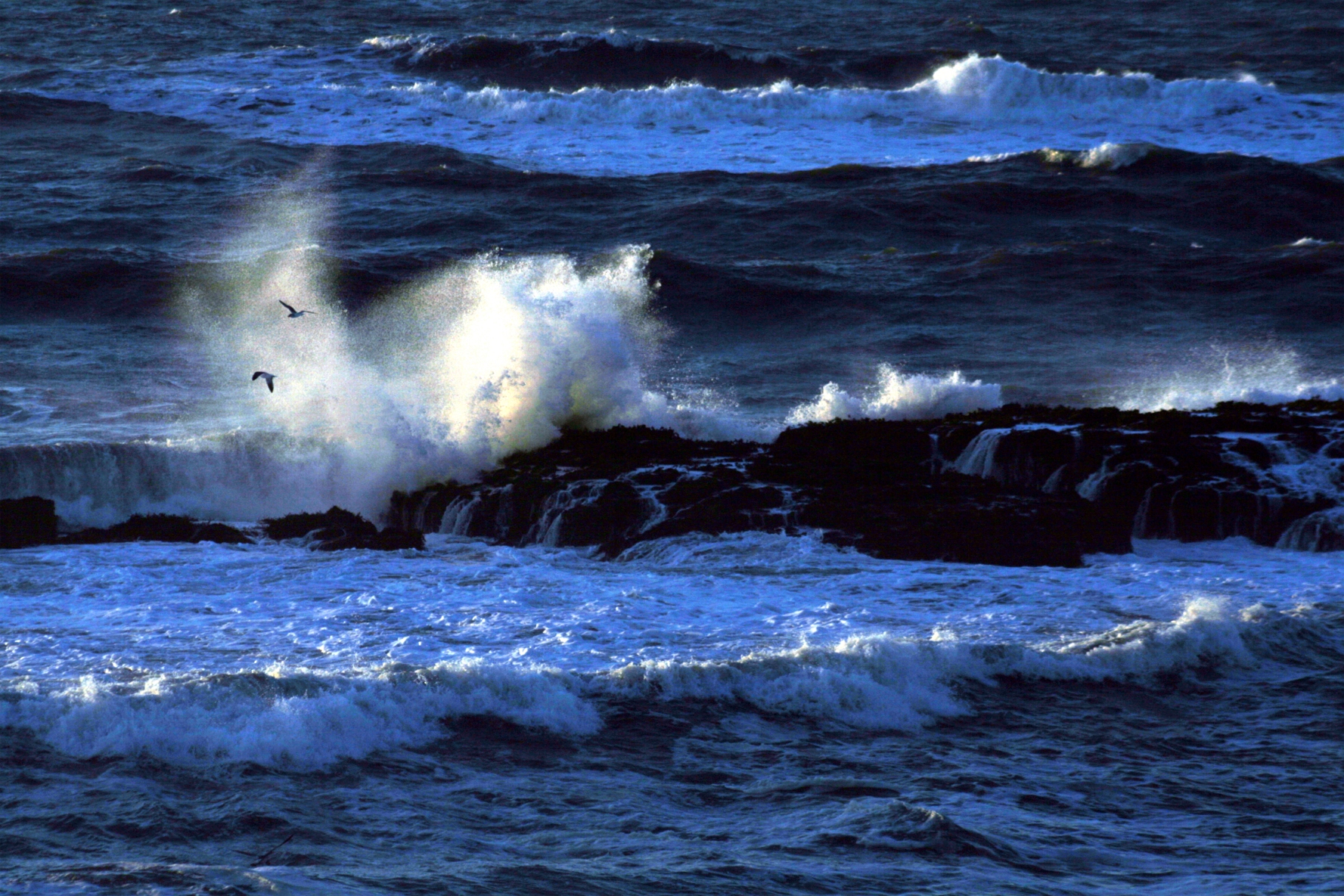 This Photo by Unknown Author is licensed under CC BY-NC
This Photo by Unknown Author is licensed under CC BY-SA
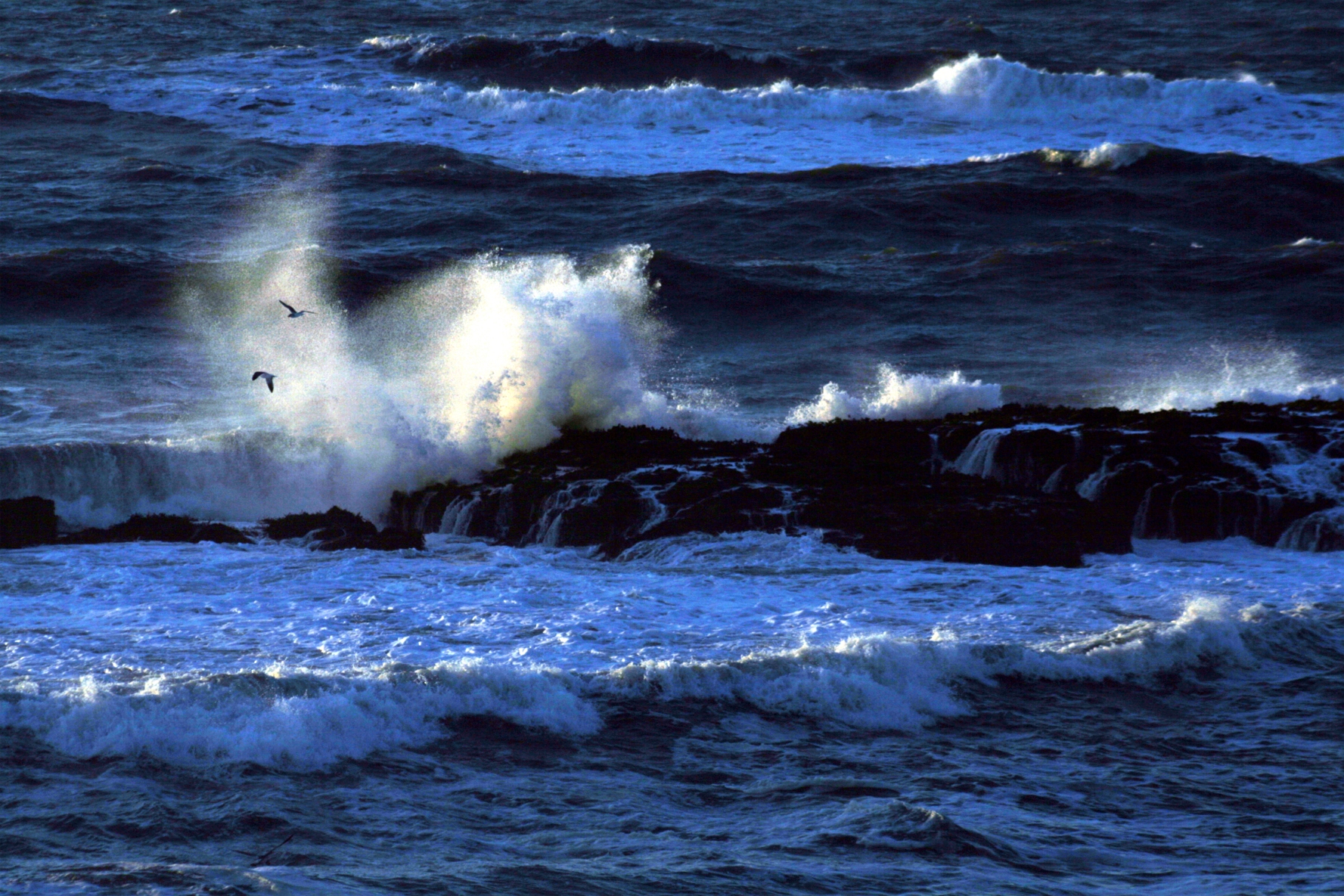 Carbon in the ocean
Moves in and out daily
Sink
Dissolved from atmosphere in to surface water
60% more than in atmosphere, and increasing (OA)

Inorganic carbon in the ocean 
Aqueous carbon dioxide (including carbonic acid)- 1%
Bicarbonate ions HCO3– 91%
Carbonate ions CO3
This Photo by Unknown Author is licensed under CC BY-SA
Carbon Pumps
Physical
Carbon dioxide dissolves at the surface, the amount depends on wind and temperature. 
The colder the more CO2 the water can hold
Can go back and forth due to temperature
Can move into the deep ocean by strong downwelling (trapped)
Move back up by upwelling
Equations
CO2 + H2O                H2CO3
H2CO3  + H2O          HCO3-  + H3O+
CO3 2-  + H3O+          HCO3-  + H2O
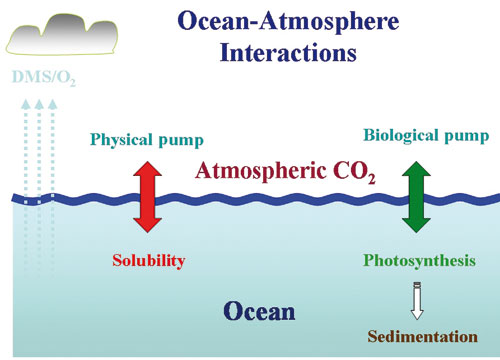 Carbon Pumps
Biological
Bigger role in making a carbon sink
Marine organisms change carbon dioxide in to other carbon compounds
Photosynthesis
Moves different parts of the ocean- or buried in seafloor
Plankton
Eaten-foodweb
Die and decompose-back to co2
Die and sink-stored for thousands of years-move in currents
Die and shells form part of ocean floor-limestone
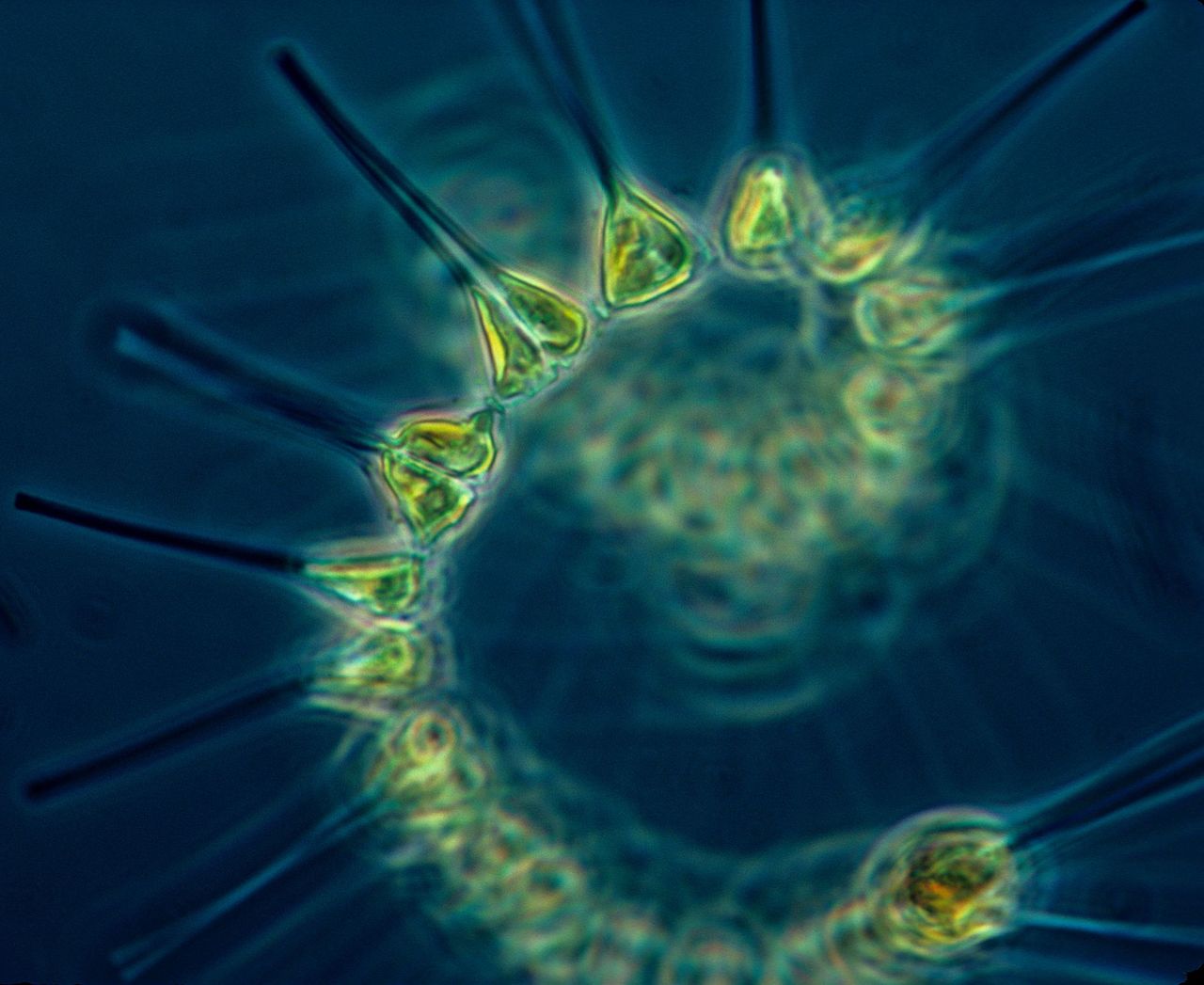 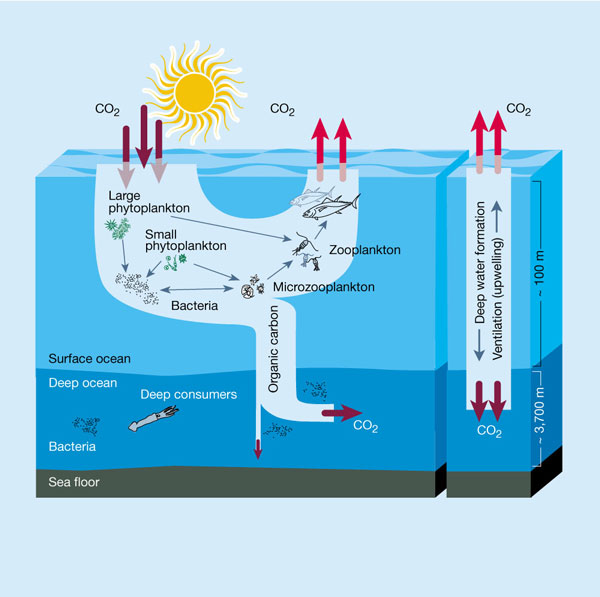